点击插入标题
点击插入文字
汇报人：XXX
点击输入文字
点击输入文字
点击输入文字
点击输入文字
点击输入文字
点击输入文字
点击输入文字
点击输入文字
1
目录
2
3
4
5
6
7
8
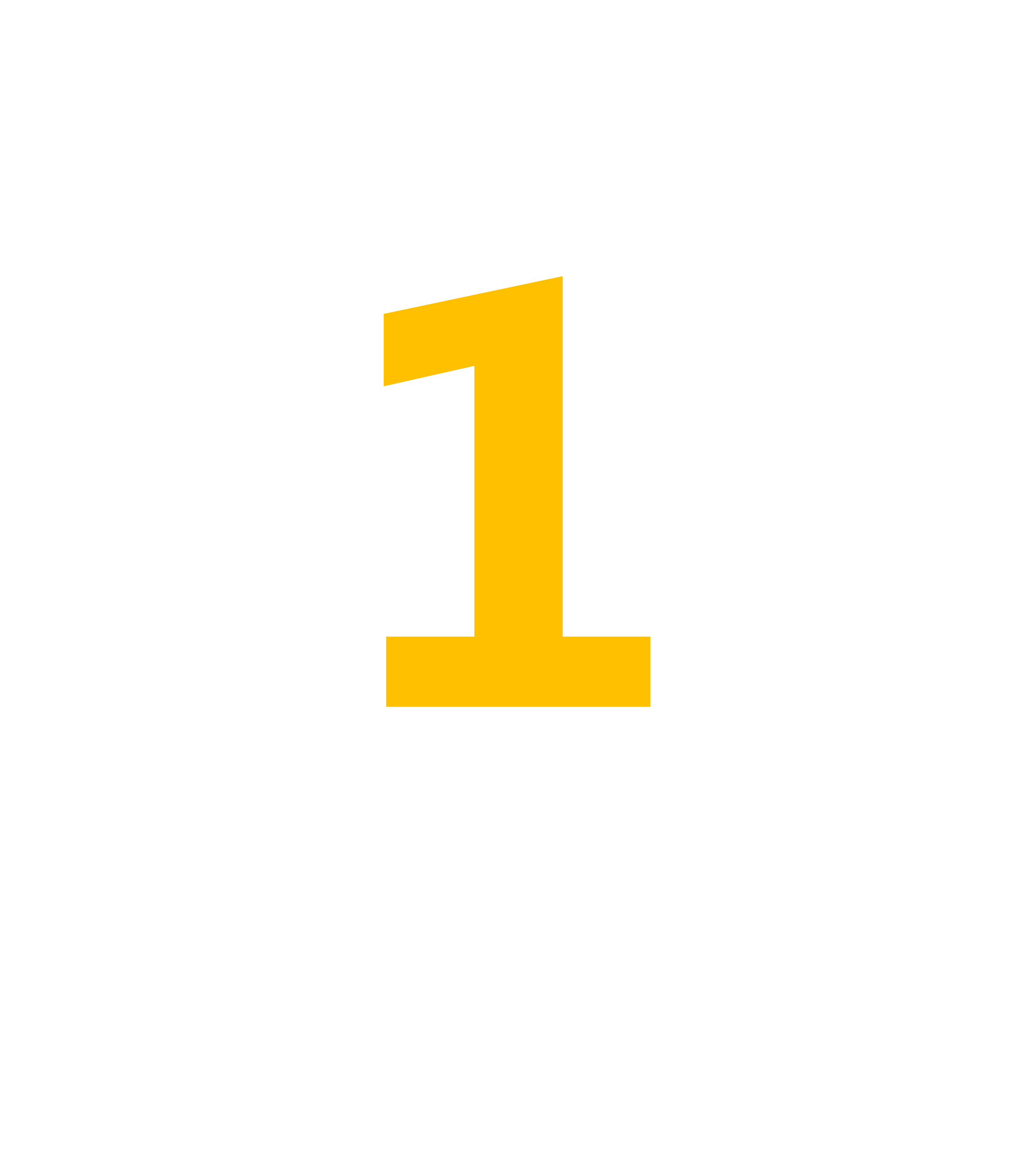 点击输入文字
1
点击输入文字
背景
background
点击输入文字
1
点击输入文字
背景
background
点击输入文字
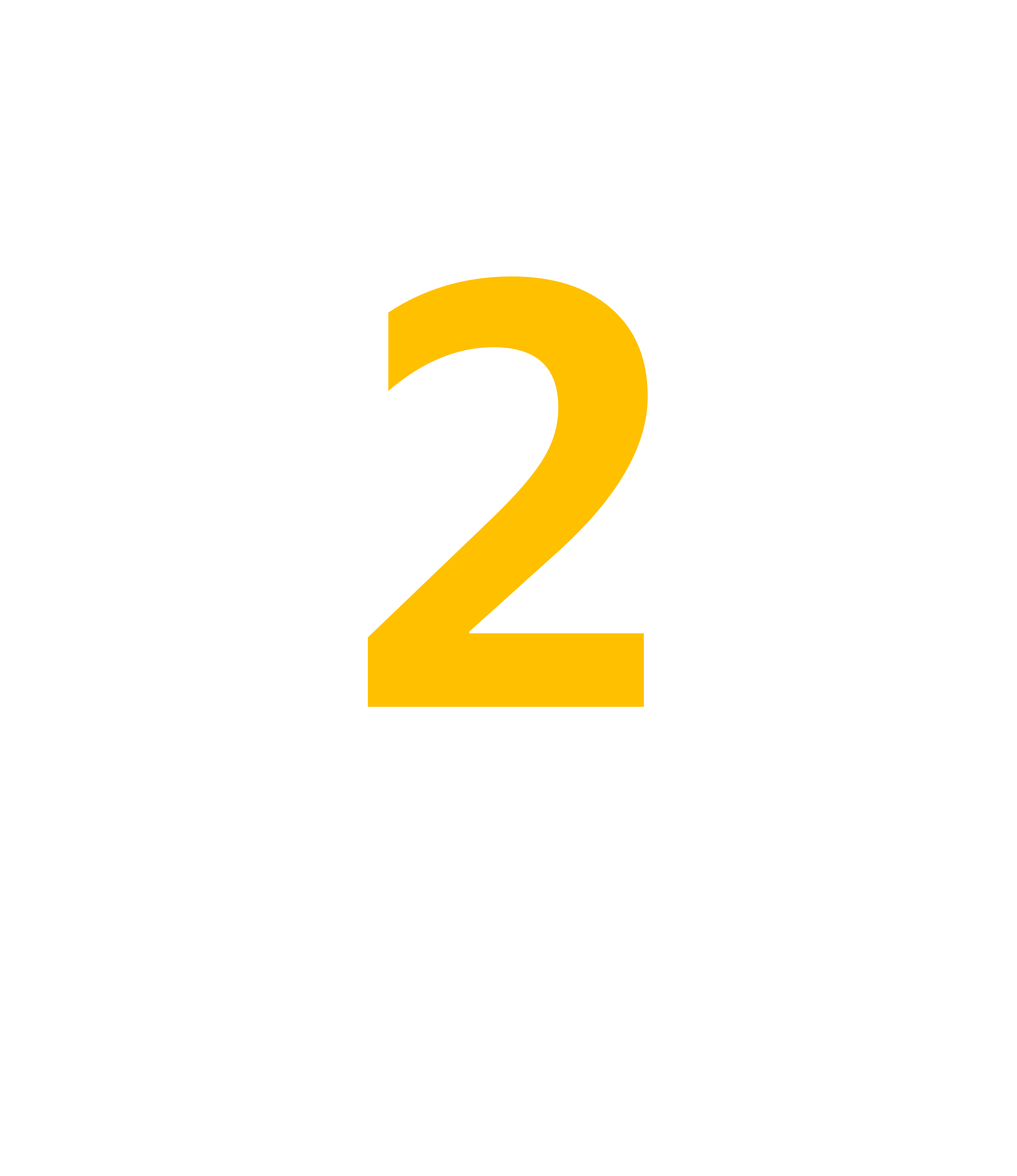 点击输入文字
2
点击输入文字
甲方
乙方
点击输入文字
点击输入文字
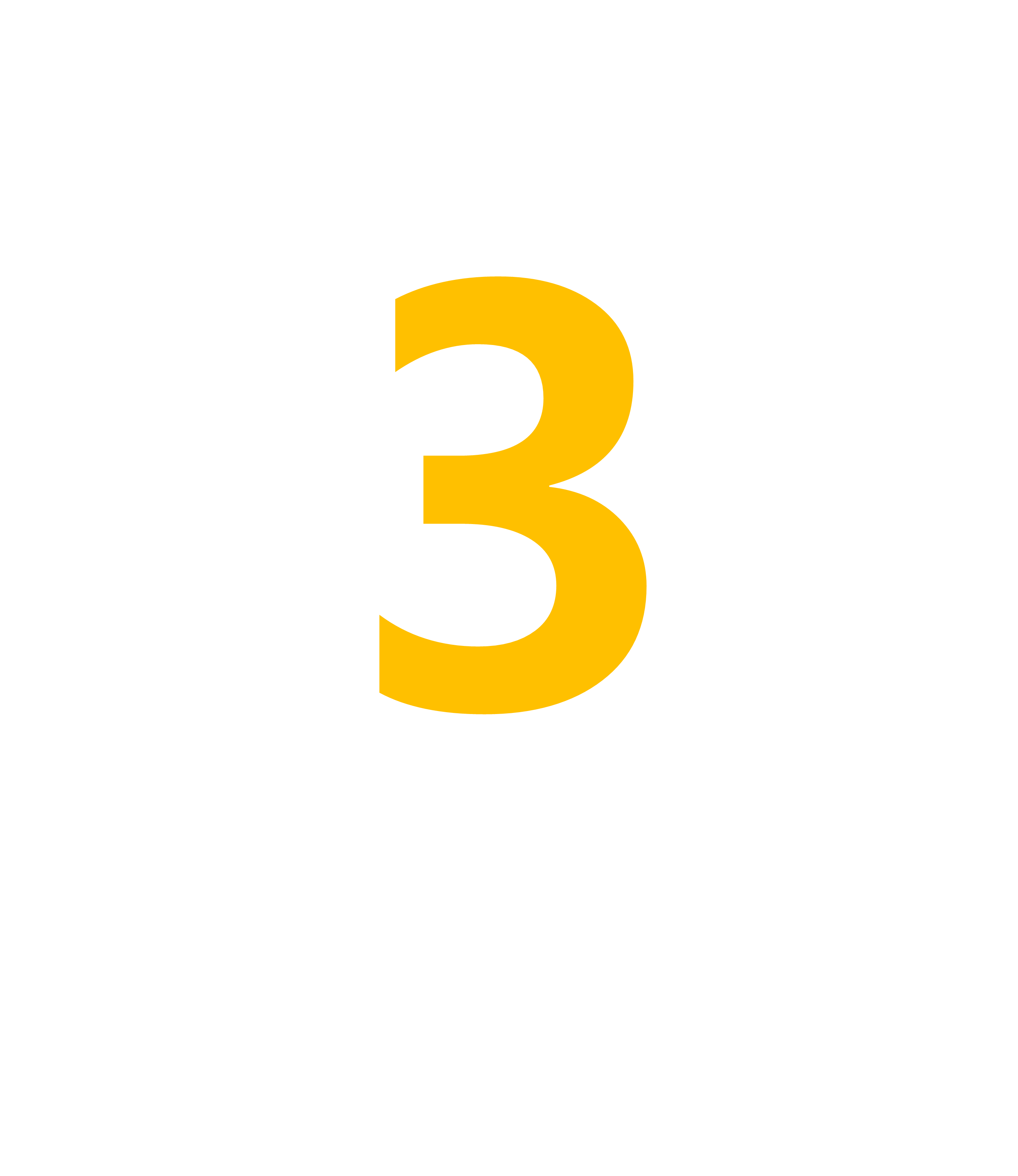 点击输入文字
3
点击输入文字
点击输入文字
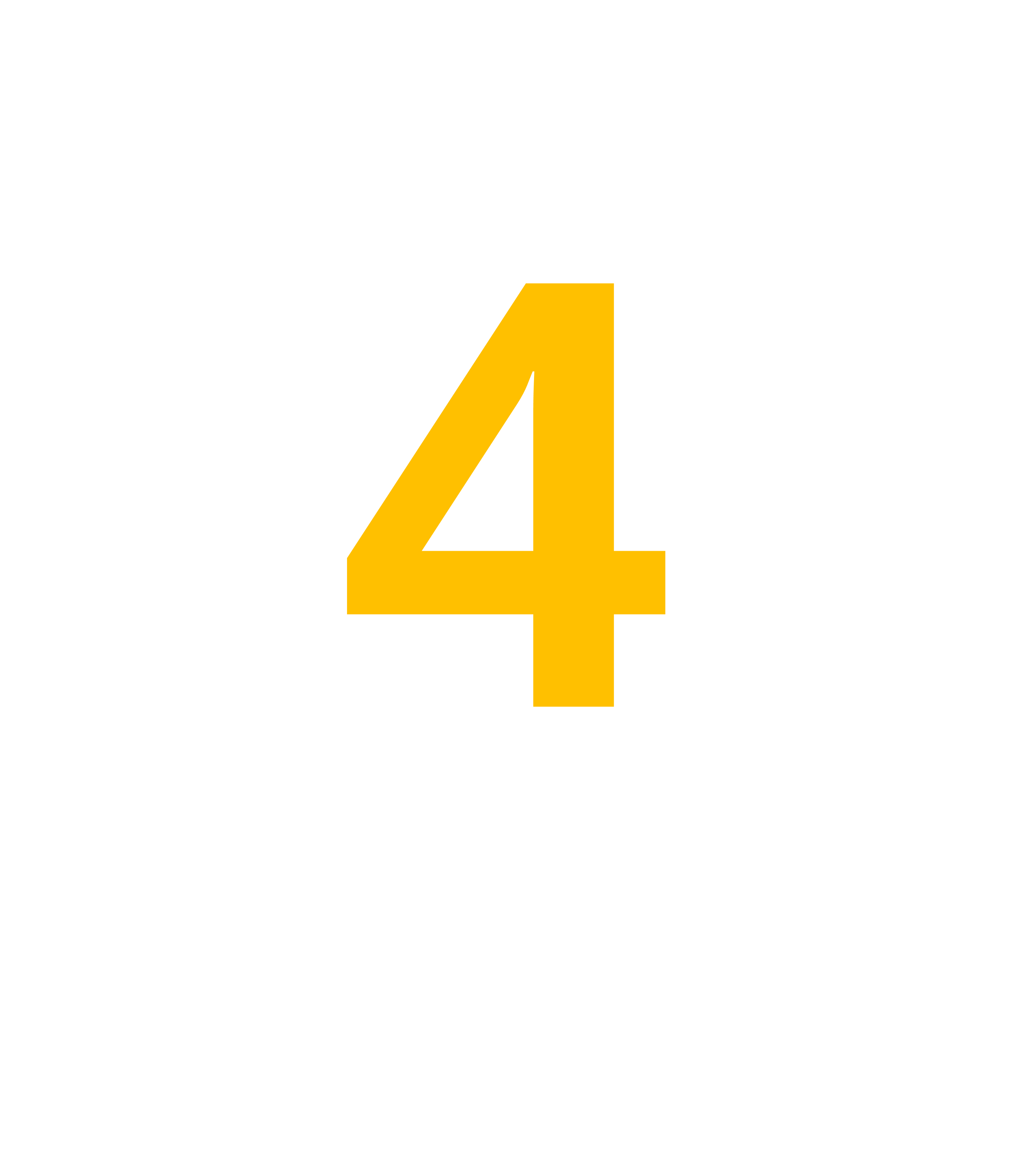 点击输入文字
4
点击输入文字
1 点击输入文字
点击输入文字
4
点击输入文字
2 点击输入文字
点击输入文字
4
点击输入文字
3 点击输入文字
点击输入文字
4
点击输入文字
4 点击输入文字
点击输入文字
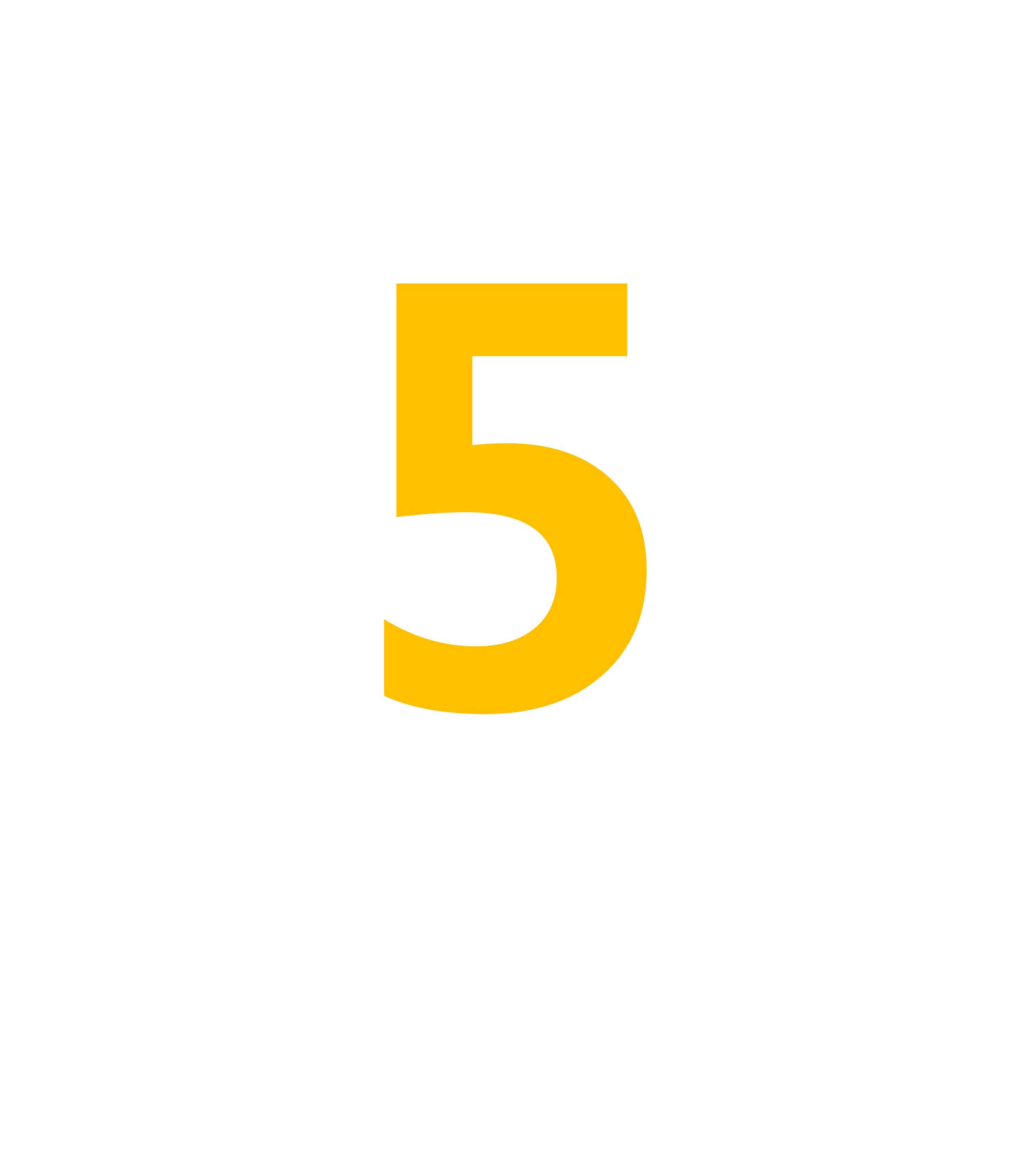 点击输入文字
5
点击输入文字
点击输入文字
点击输入文字
点击输入文字
点击输入文字
点击输入文字
点击输入文字
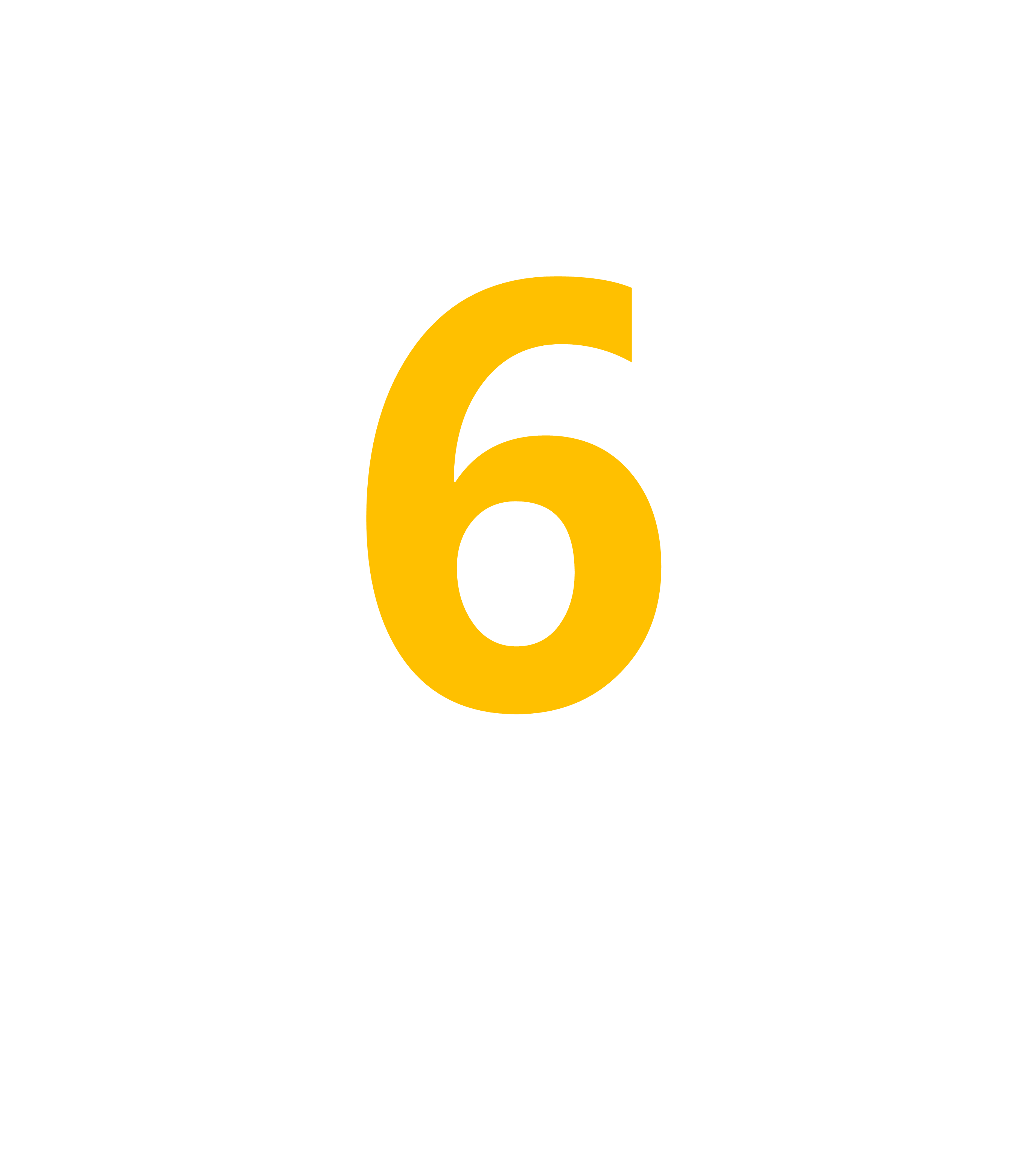 点击输入文字
6
点击输入文字
点击输入文字
6
点击输入文字
解释
点击输入文字
6
点击输入文字
如何避免出现广蓄现象
1
2
点击输入文字
3
点击输入文字
4
点击输入文字
5
点击输入文字
点击输入文字
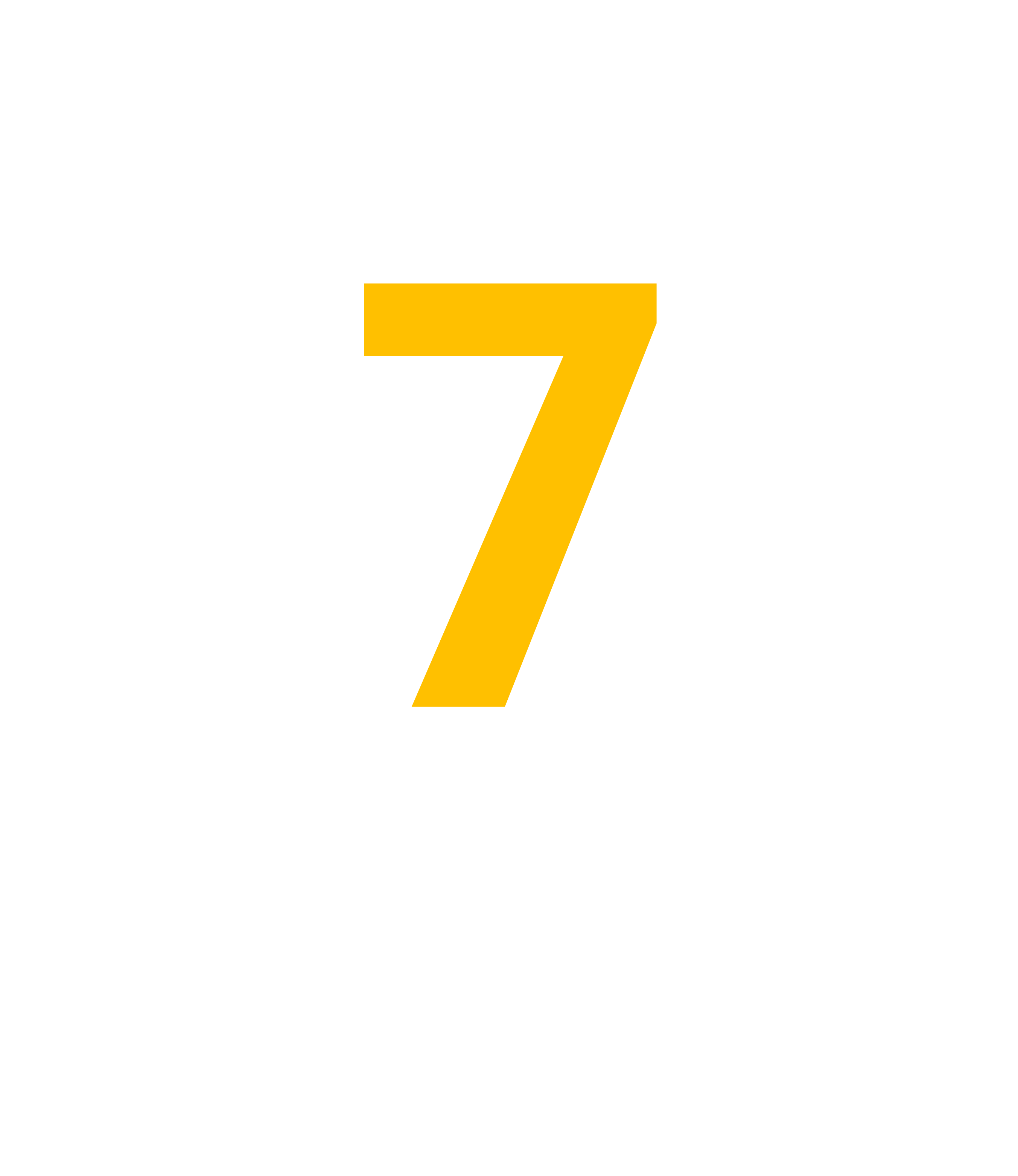 点击输入文字
7
点击输入文字
参考
文献
点击输入文字
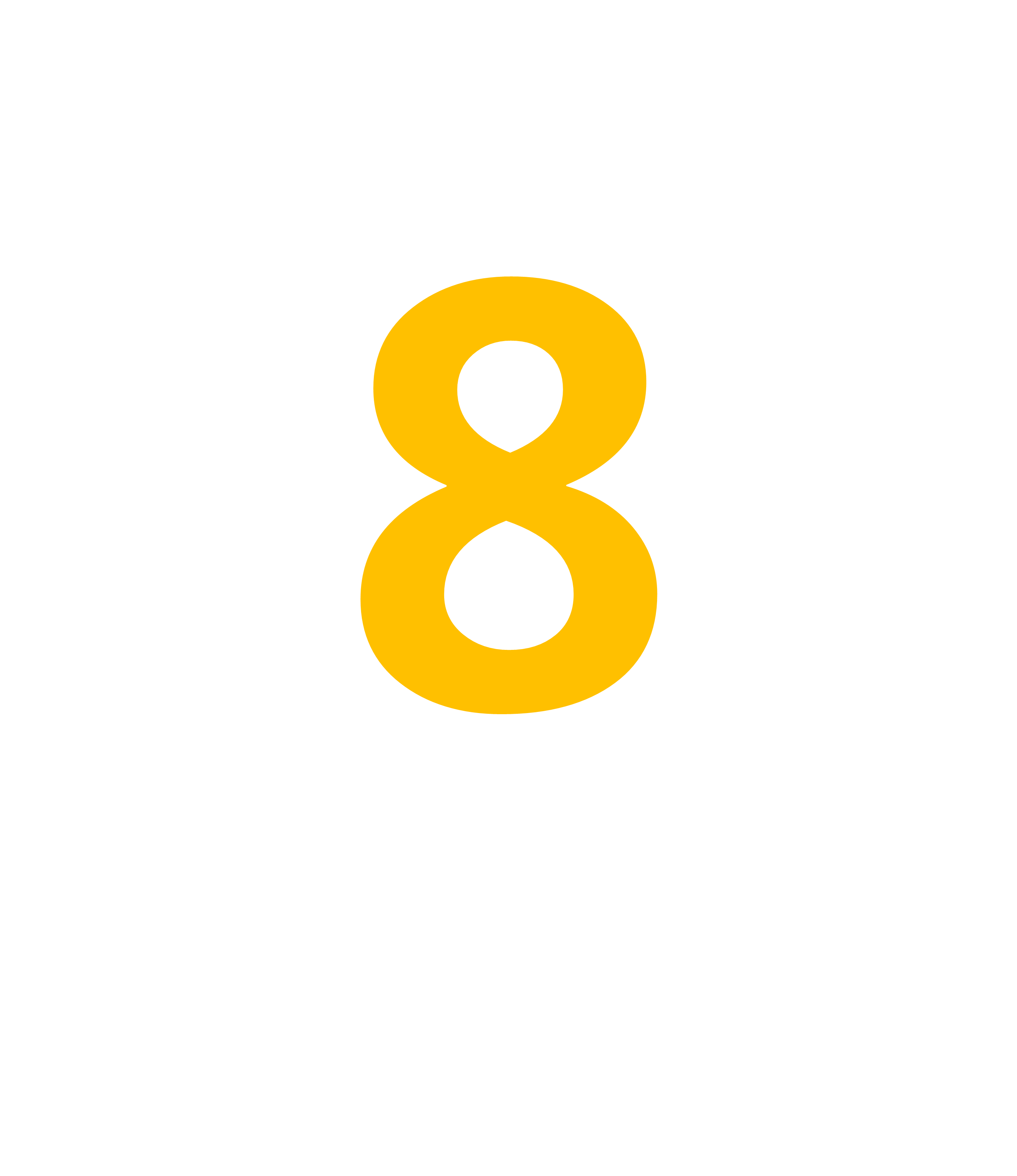 点击输入文字
8
点击输入文字
小组
分工
组长
点击输入文字
组员
点击输入文字
谢谢
Thanks